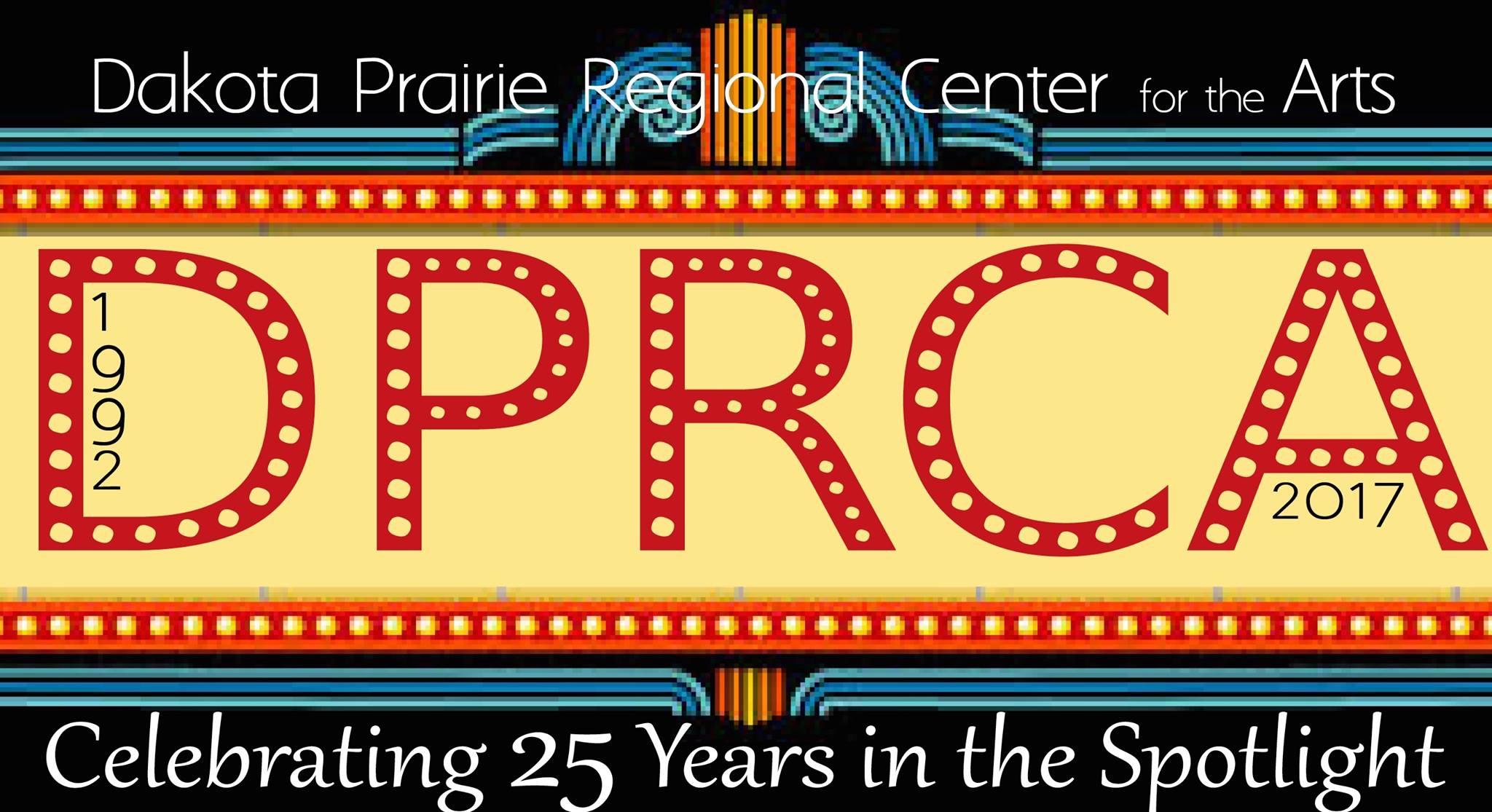 2019
27
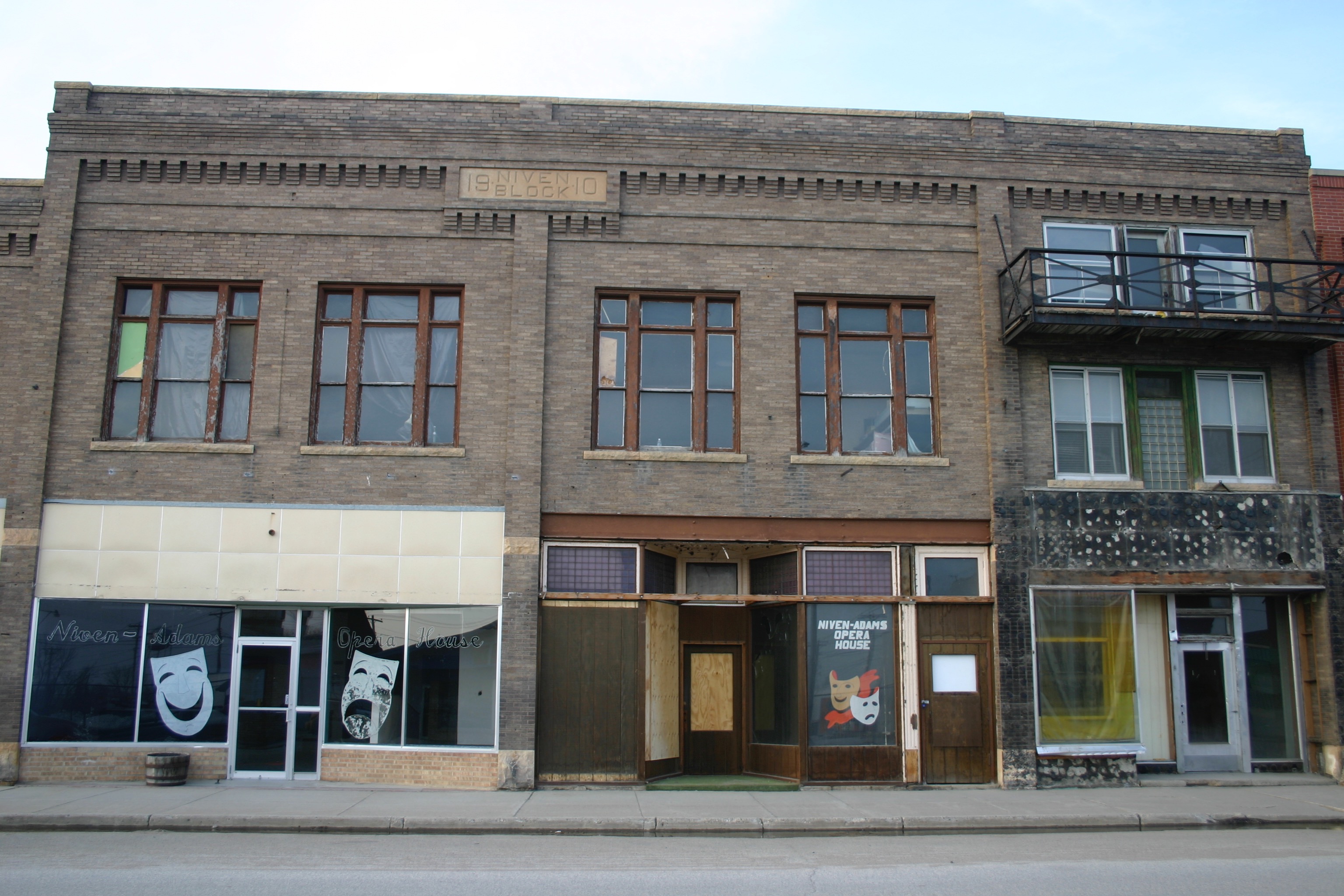 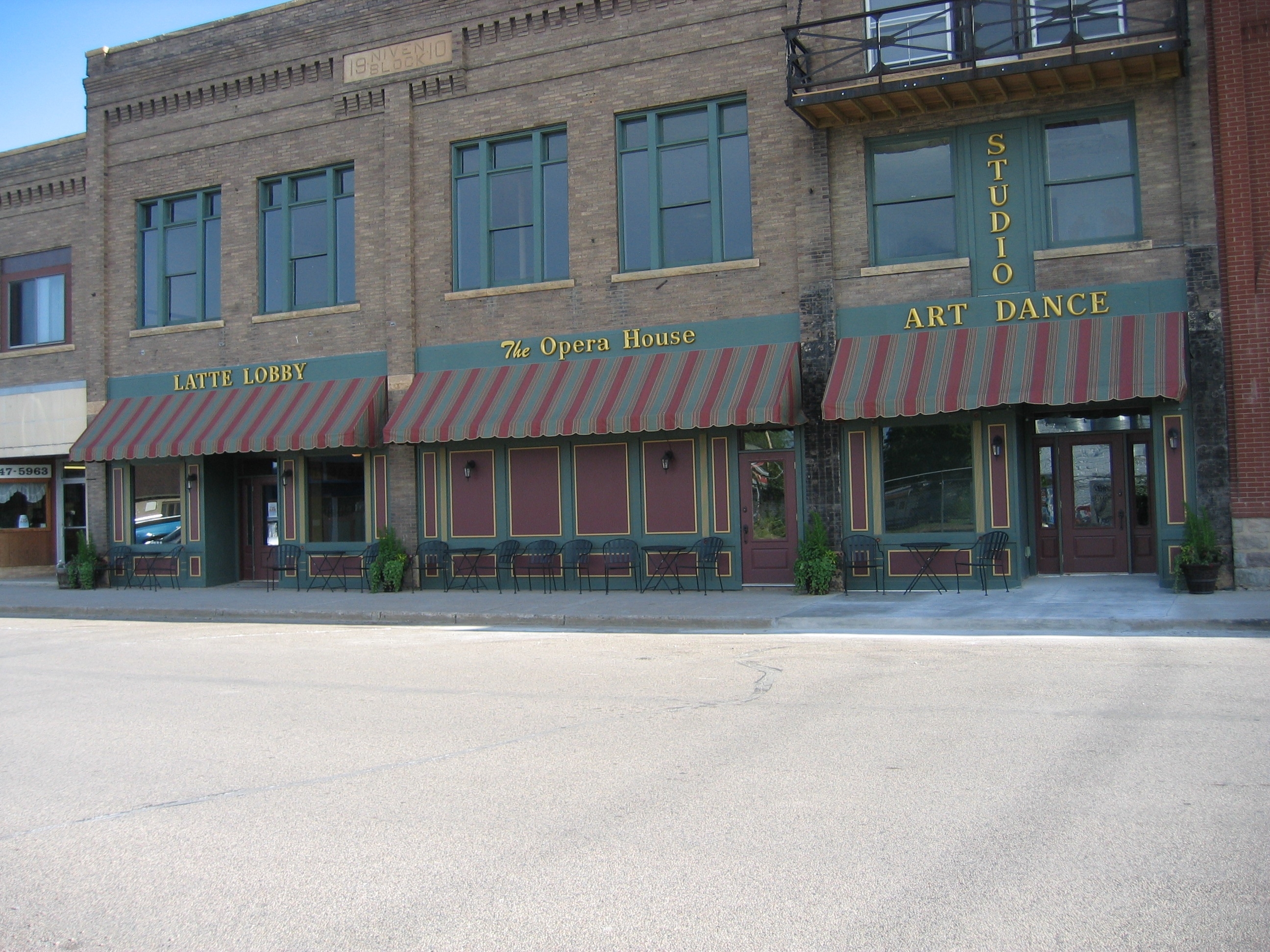 Revitalization
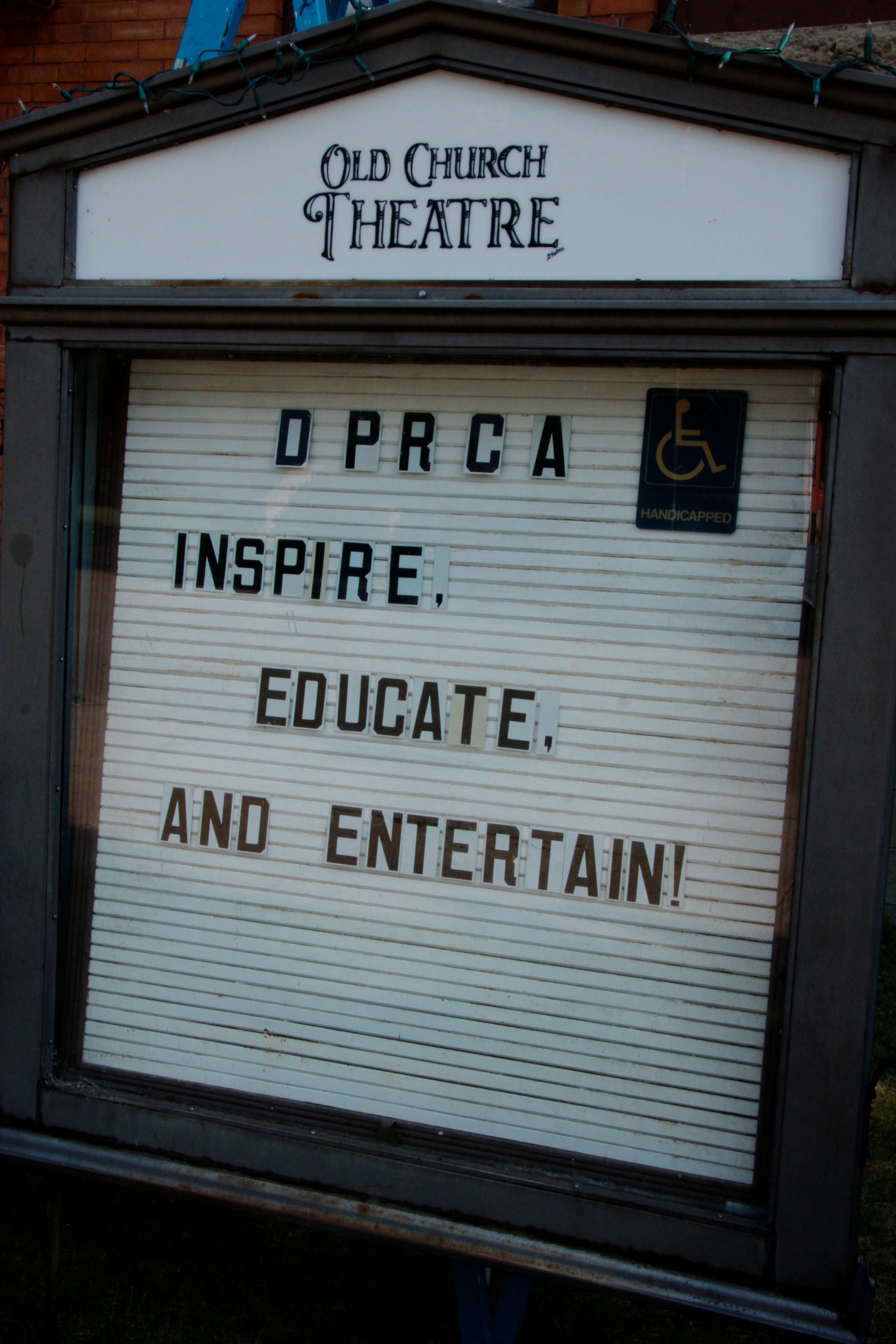 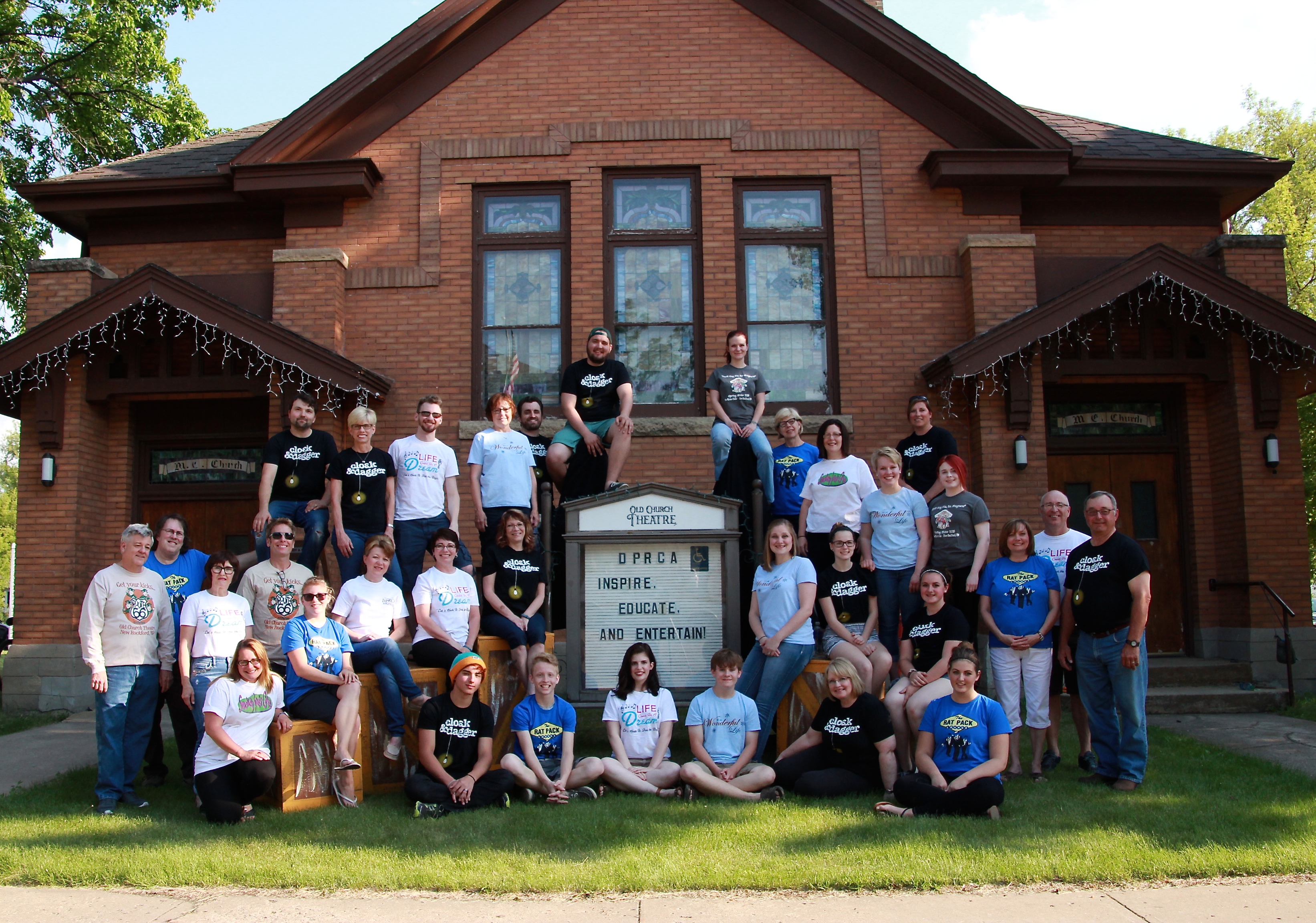 Engagement
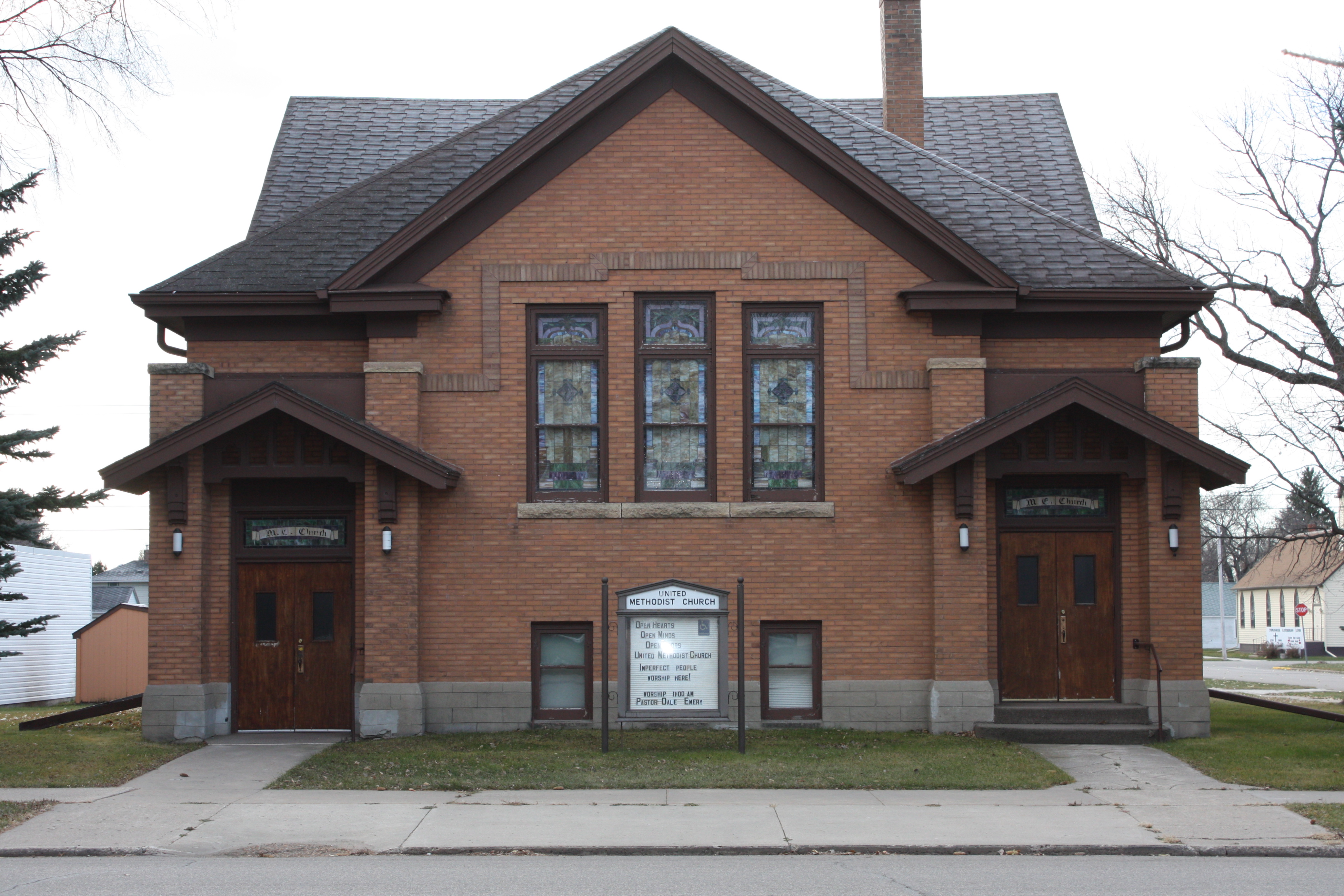 Community Support
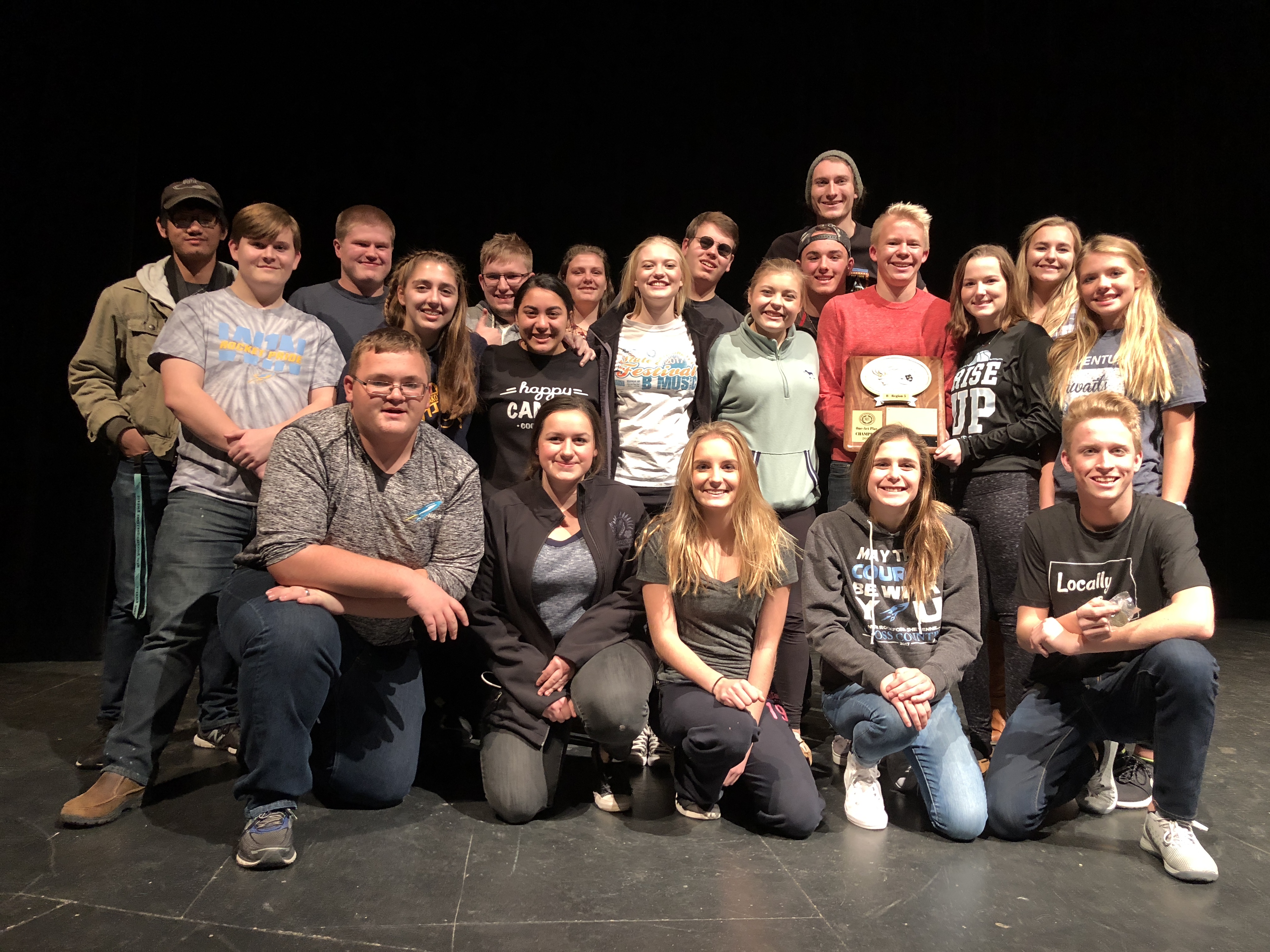 Collaboration
Quality
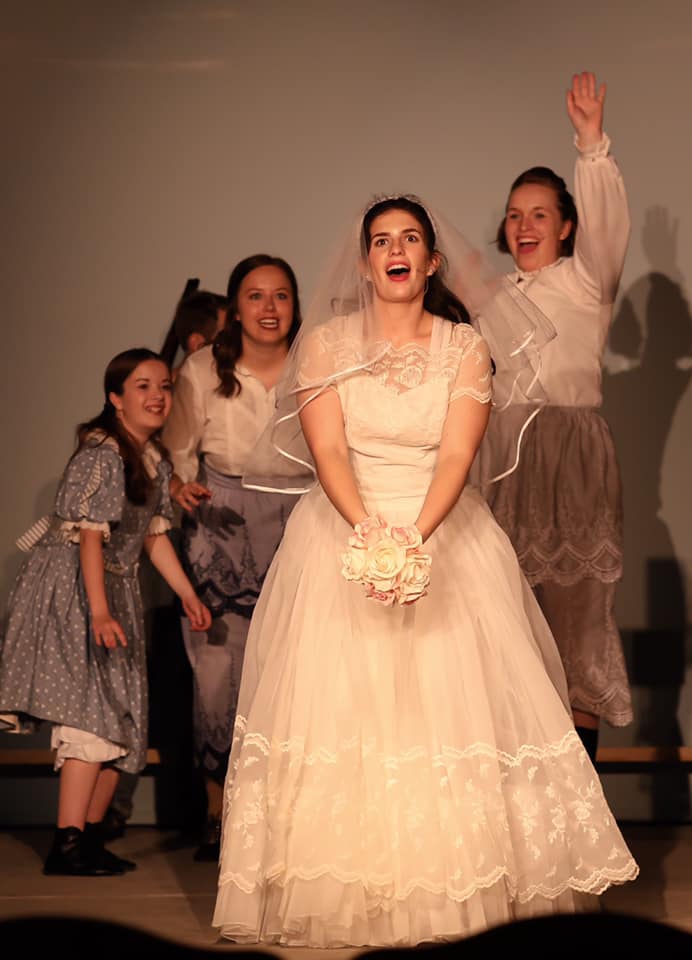 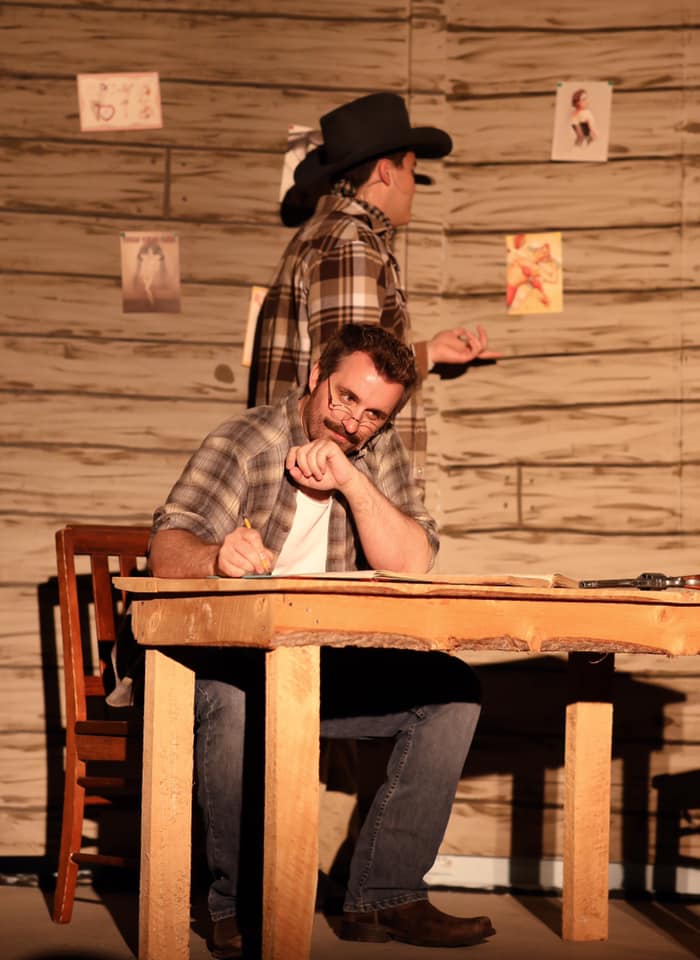 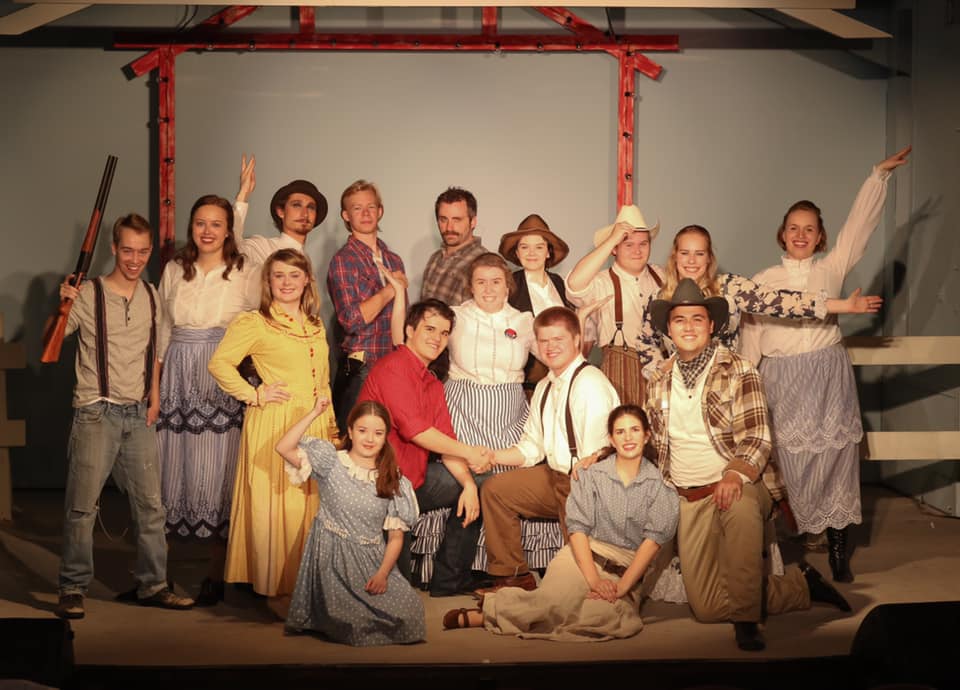 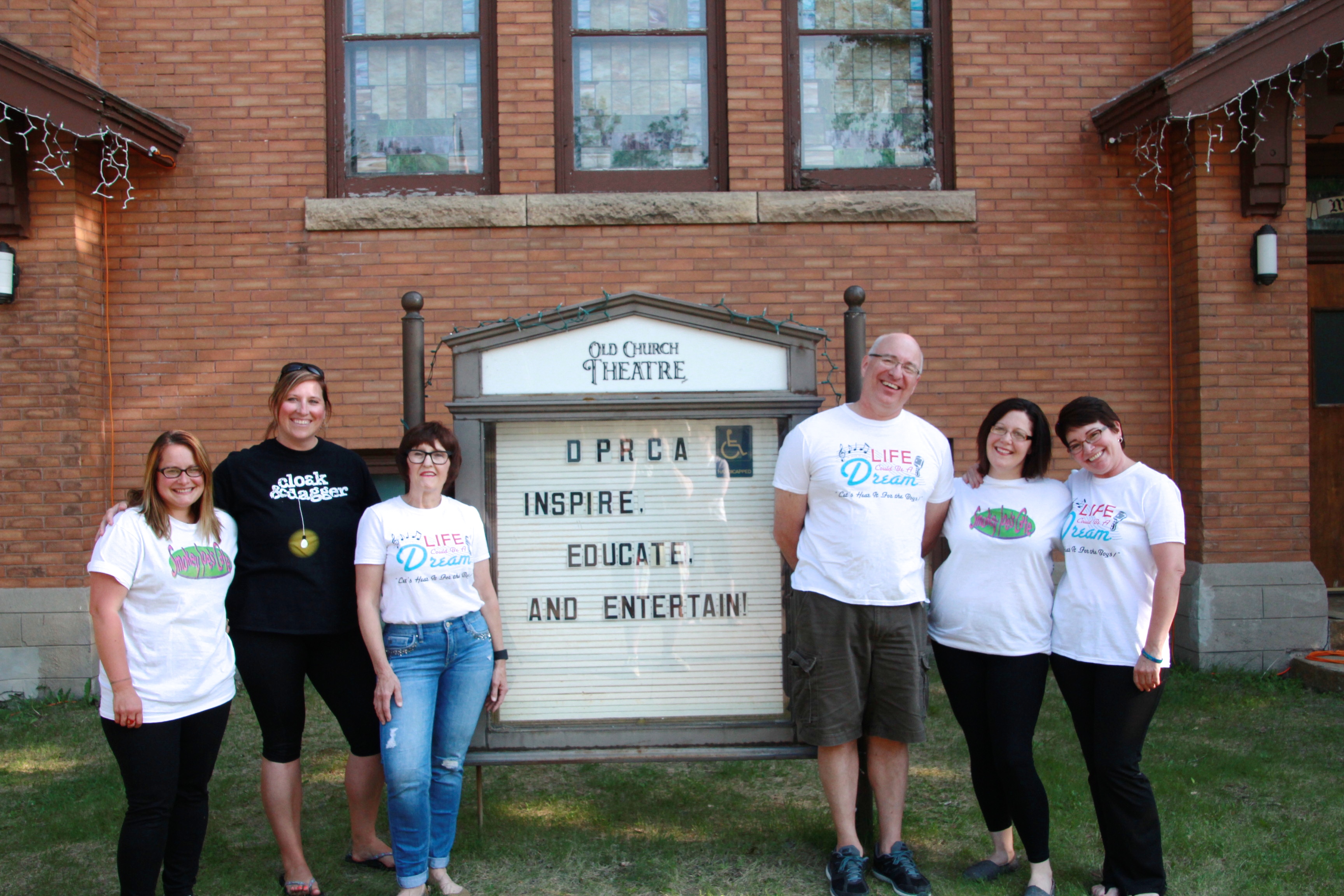 Board
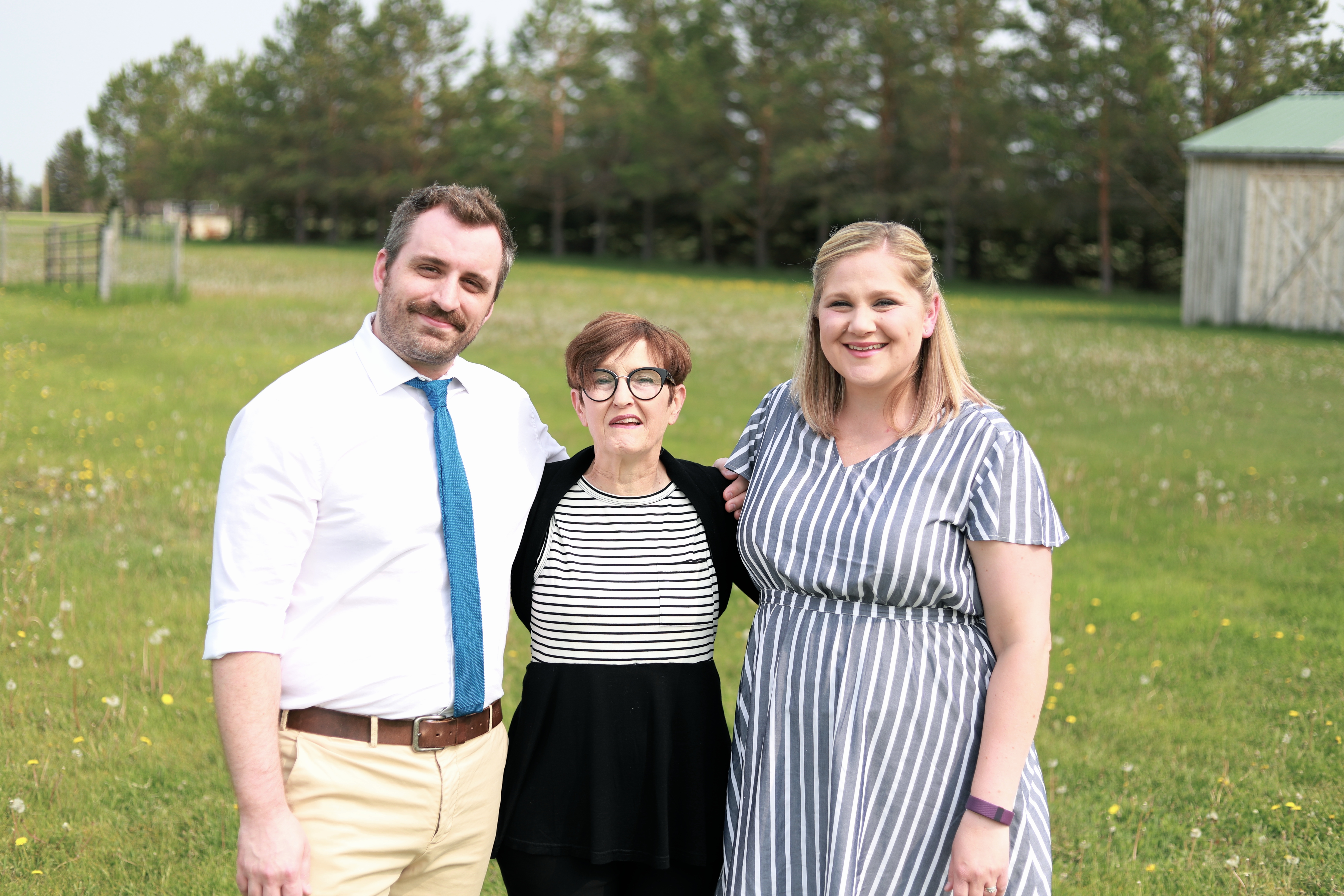 Production
Team
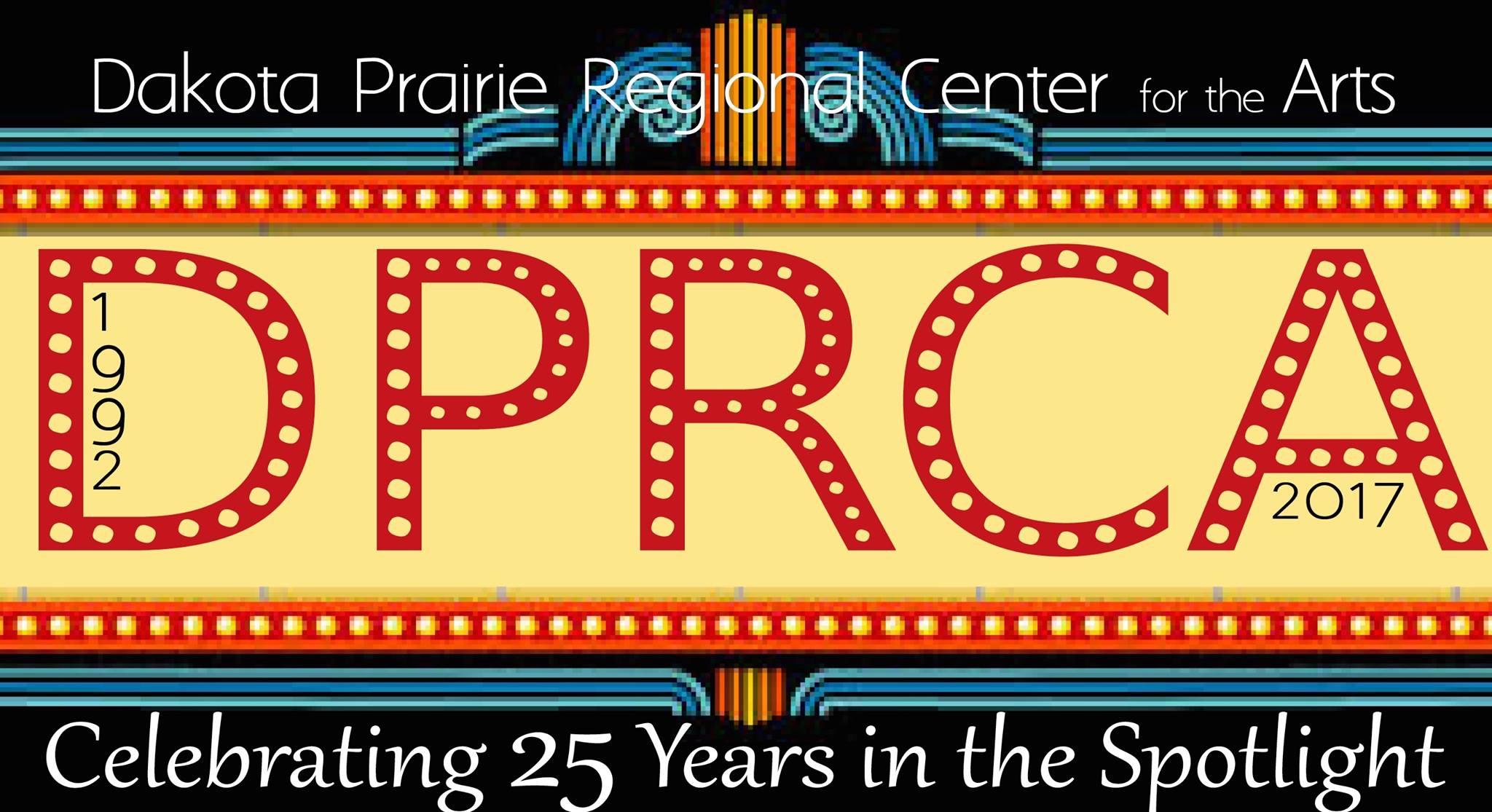 2042
50
[Speaker Notes: Sustainability]